Школьные соревнования с элементами туристических навыков
Дульцева Е.В., 
заместитель директора по ВР
МБОУ СШ №1
Участники
Команда 5 человек, учащихся 5-8 классов.
Судейская бригада: учителя физической культуры, технологии, ОБЖ, географии, социальные партнеры.
Помощники судей – учащиеся 9-11 классов
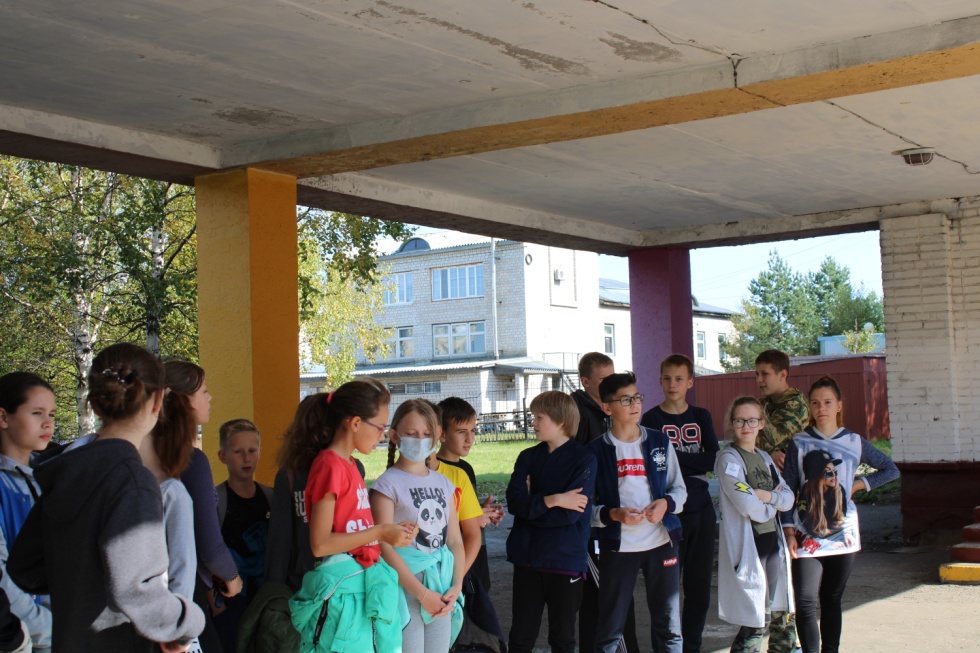 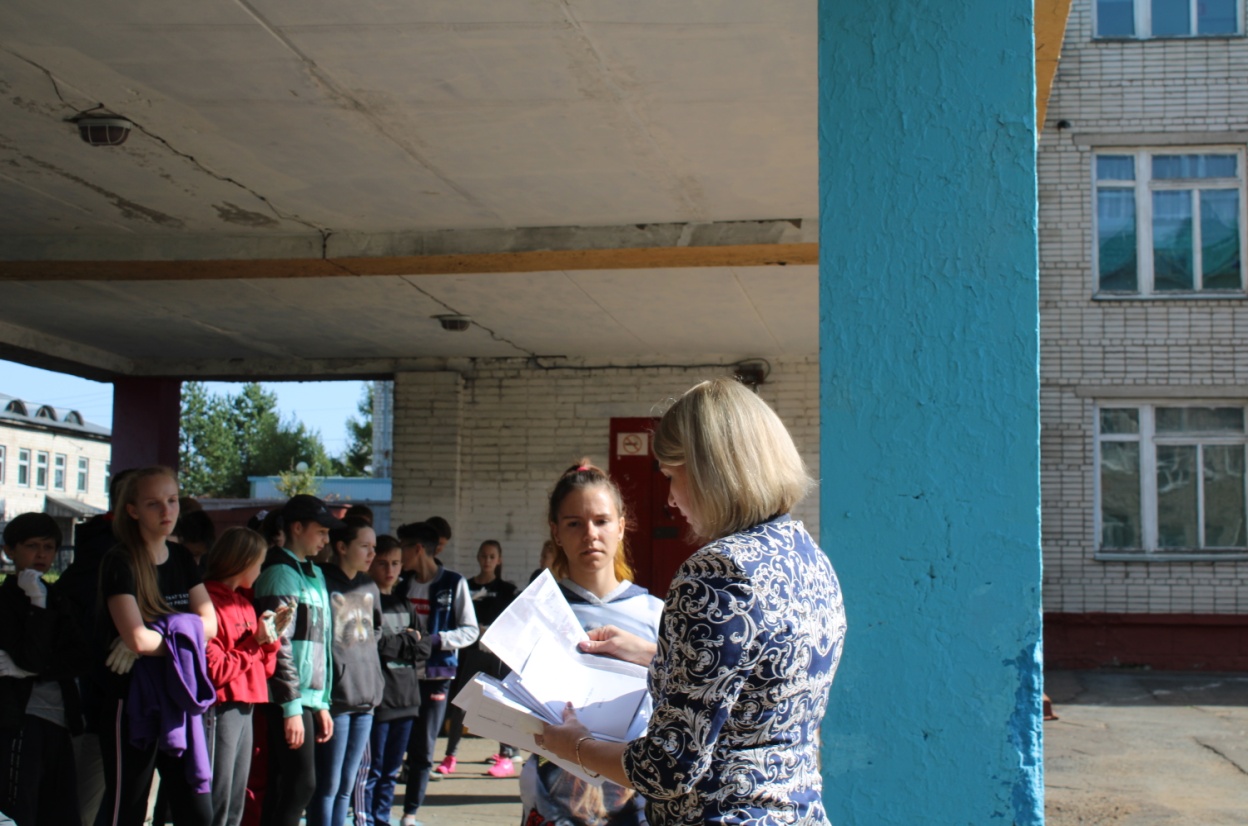 Старт
Маршрутный лист, карта, предстартовая готовность
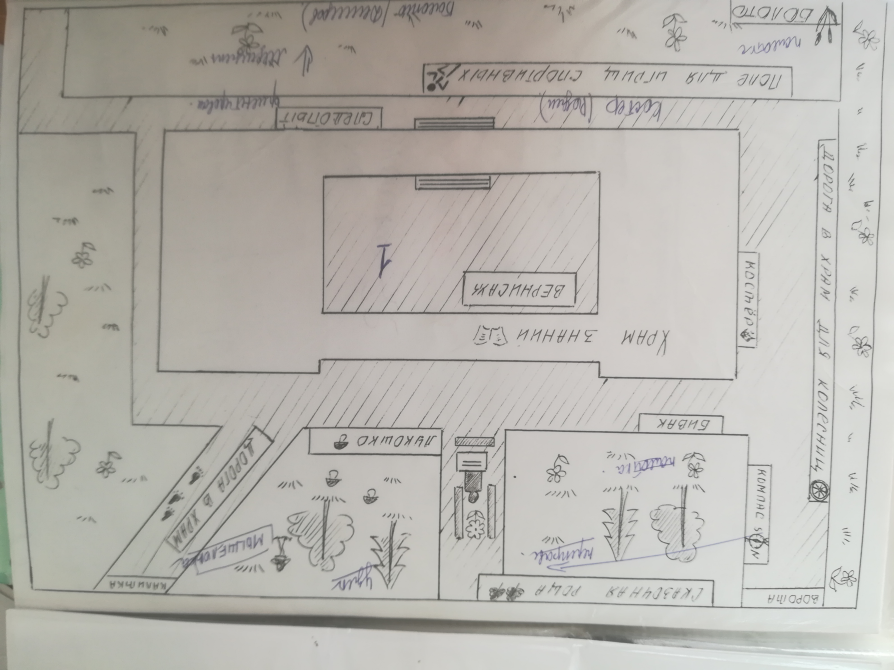 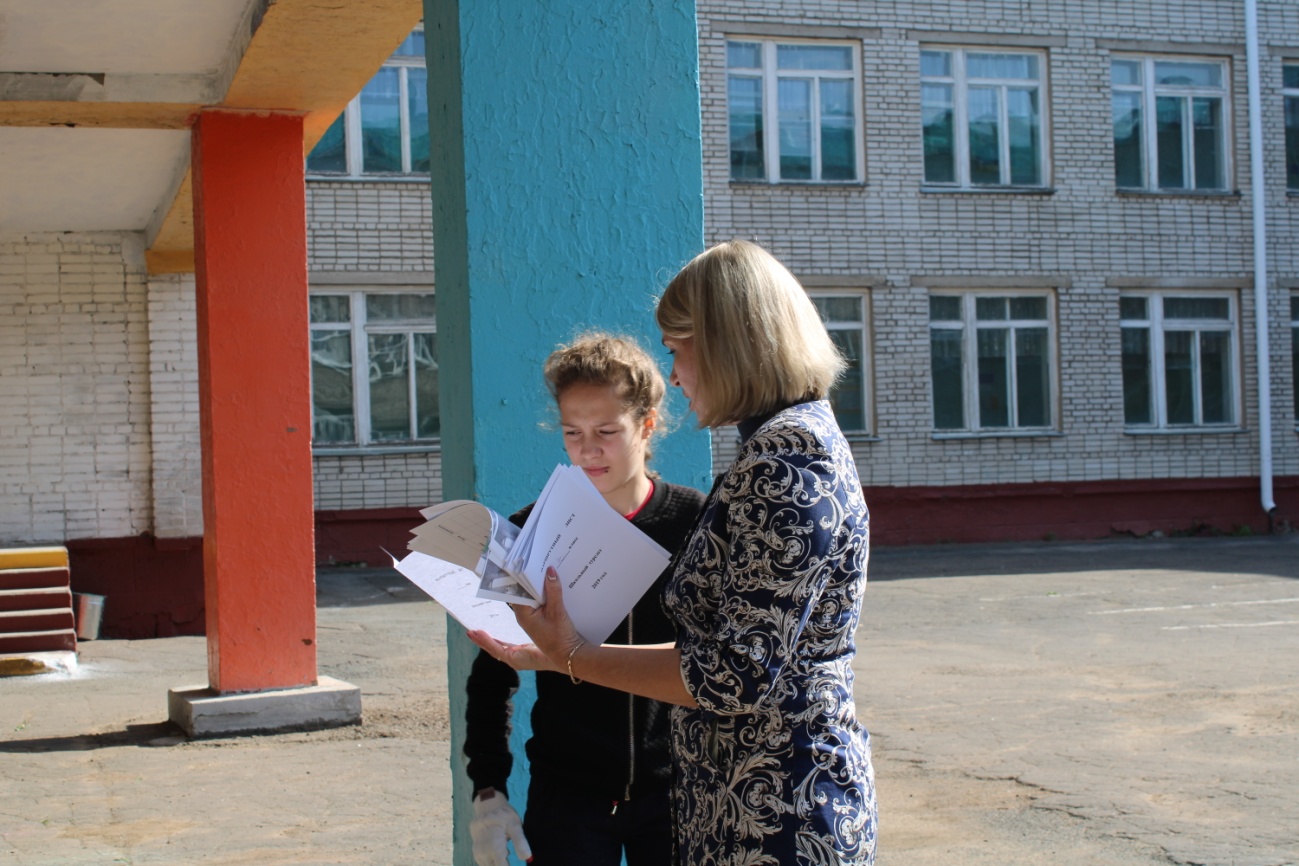 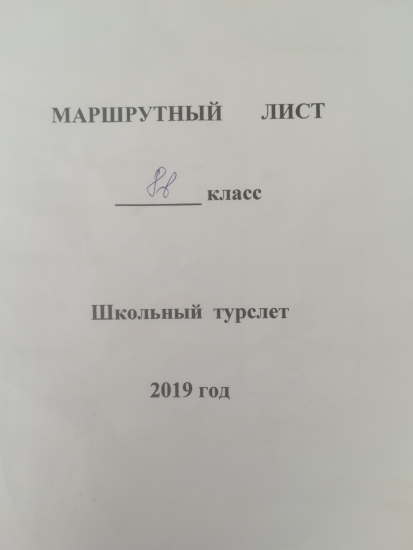 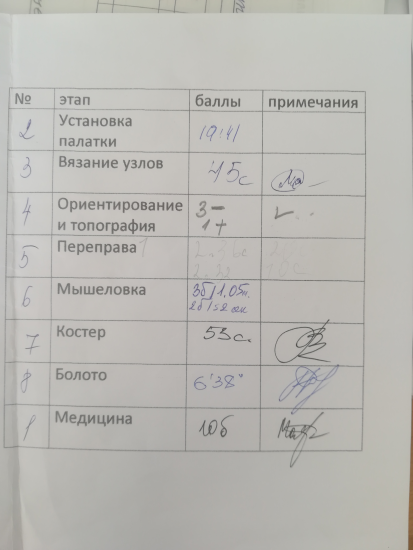 Переправа (перила)
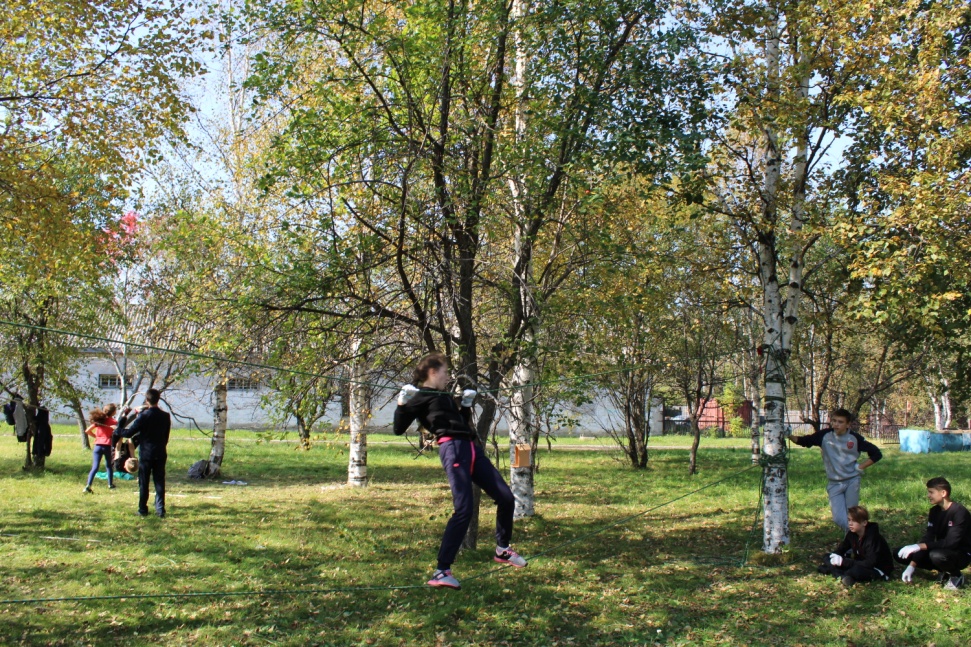 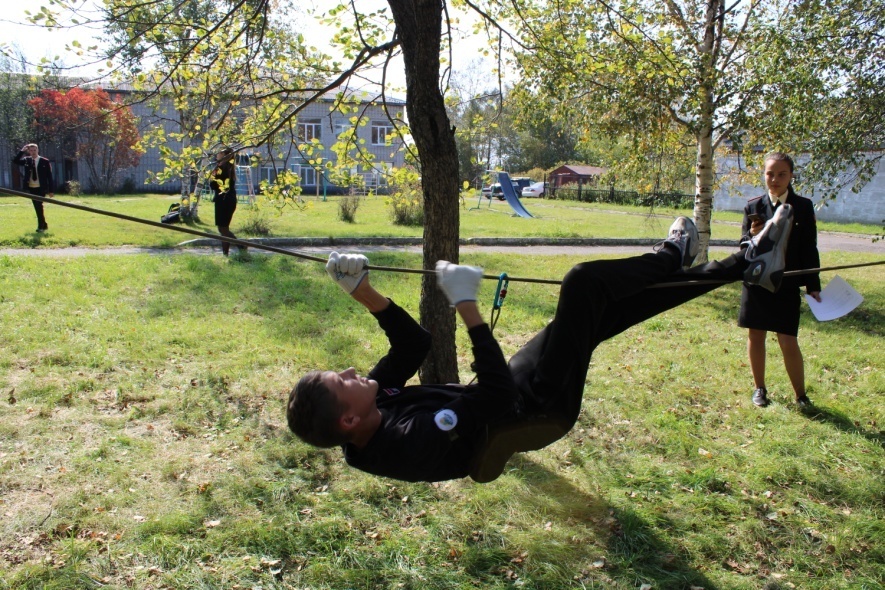 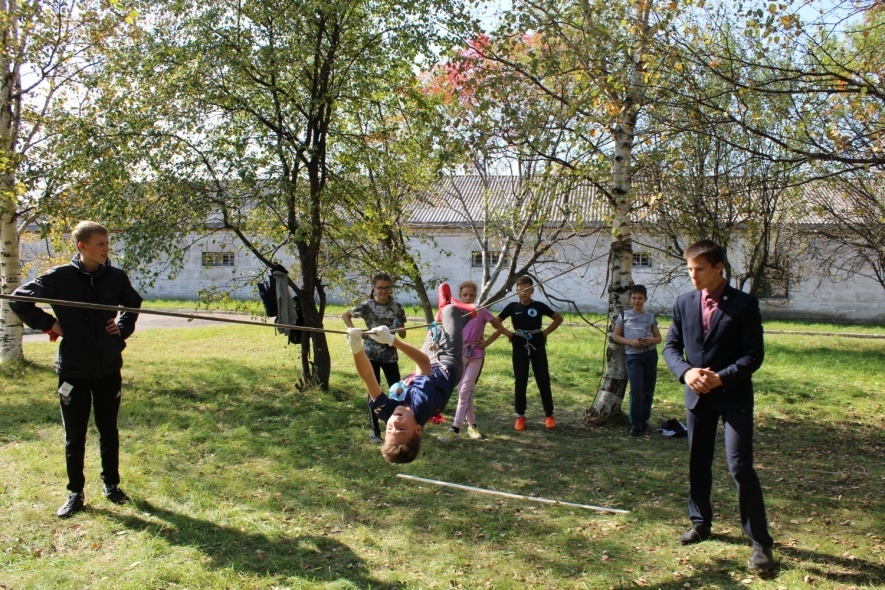 «Узлы»
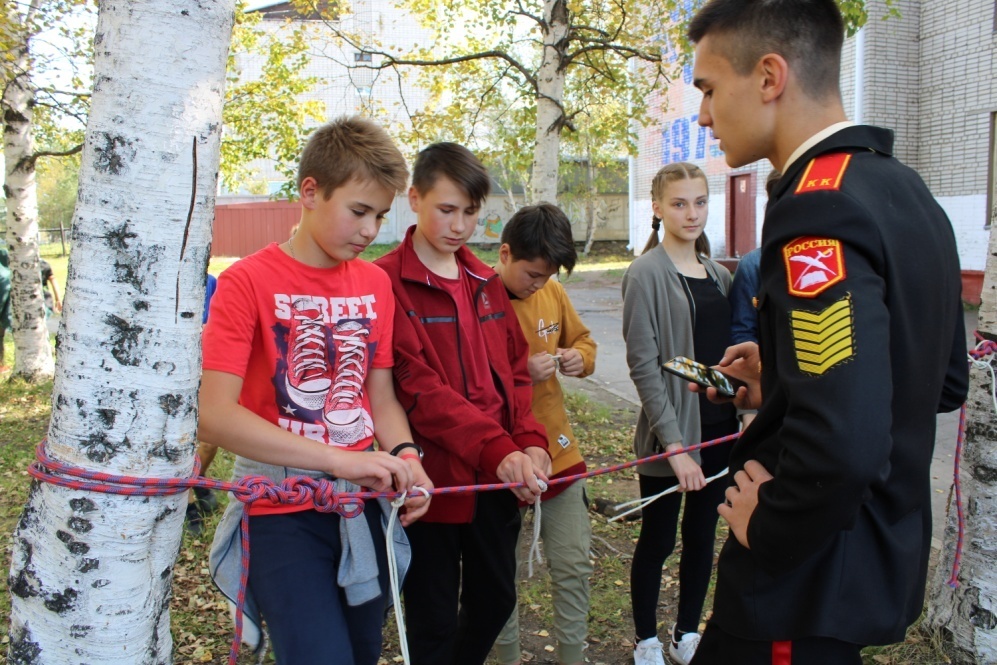 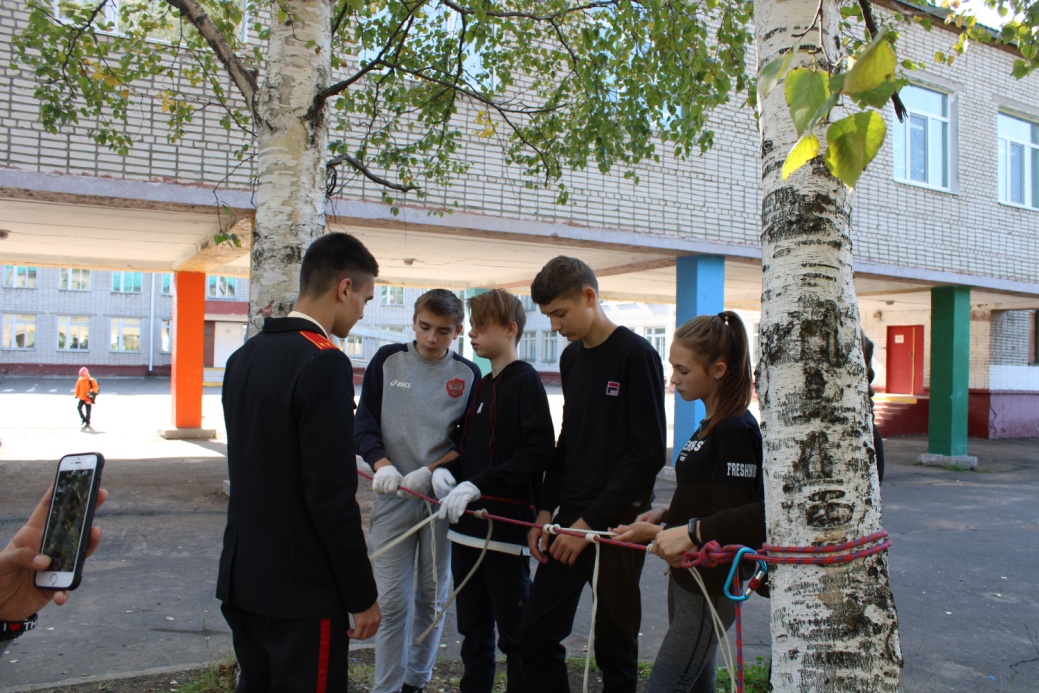 «Мышеловка»
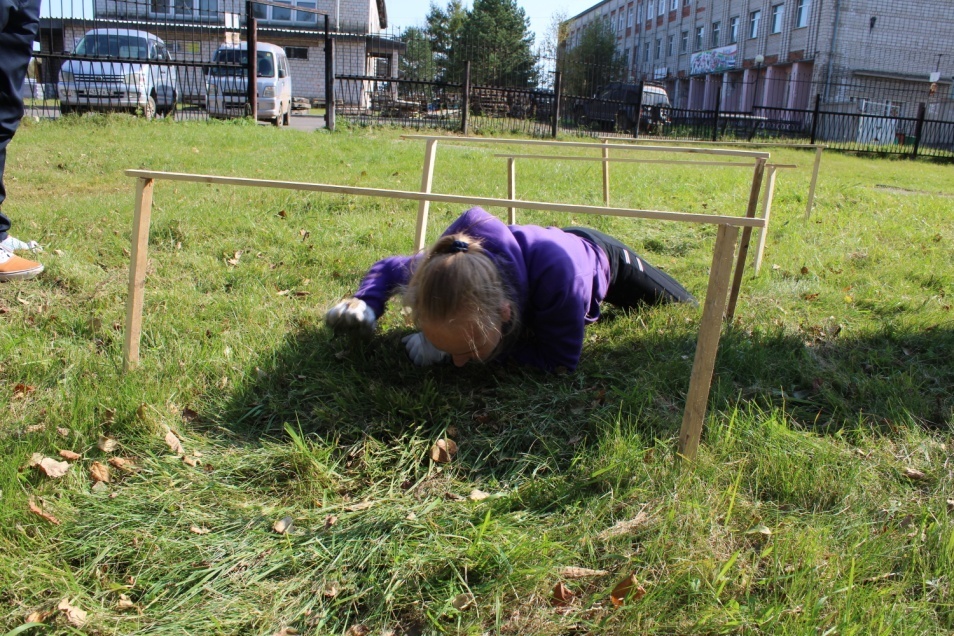 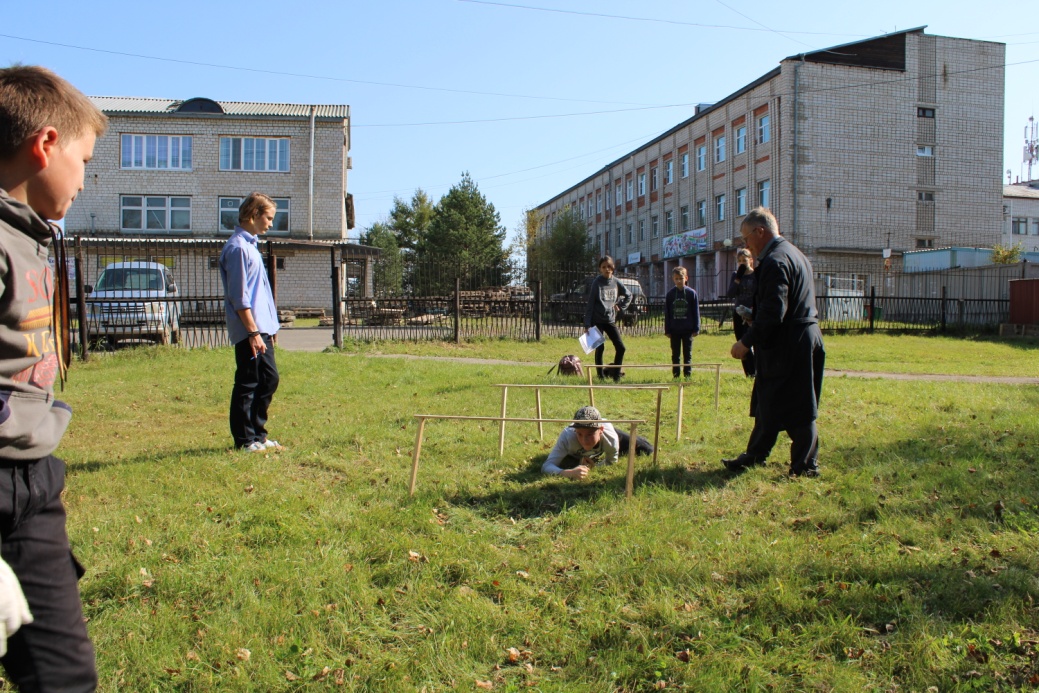 Медицина
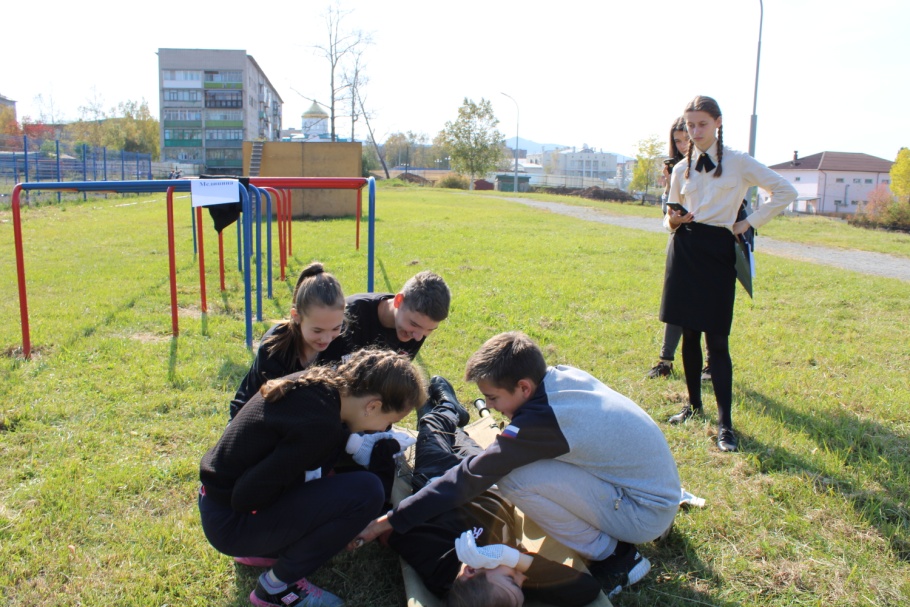 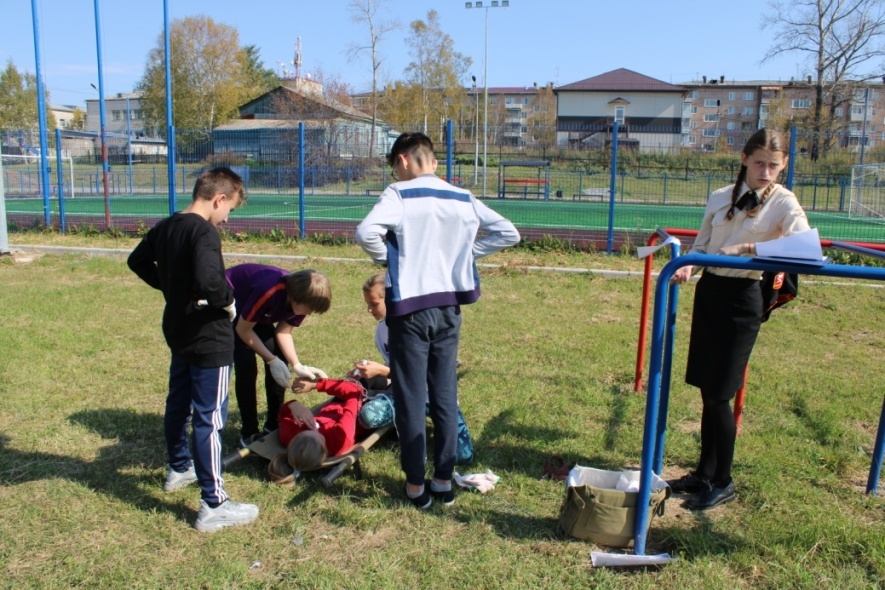 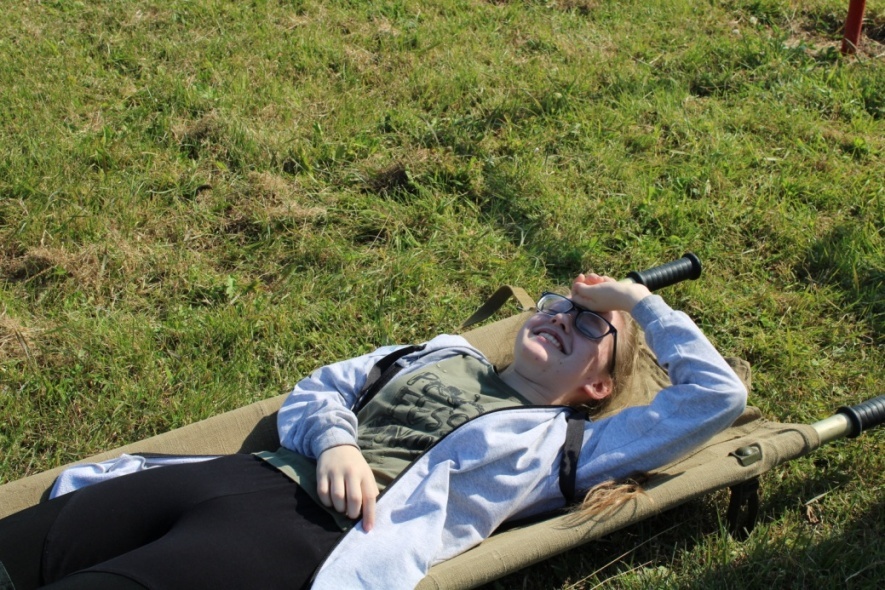 Болото
Бивак
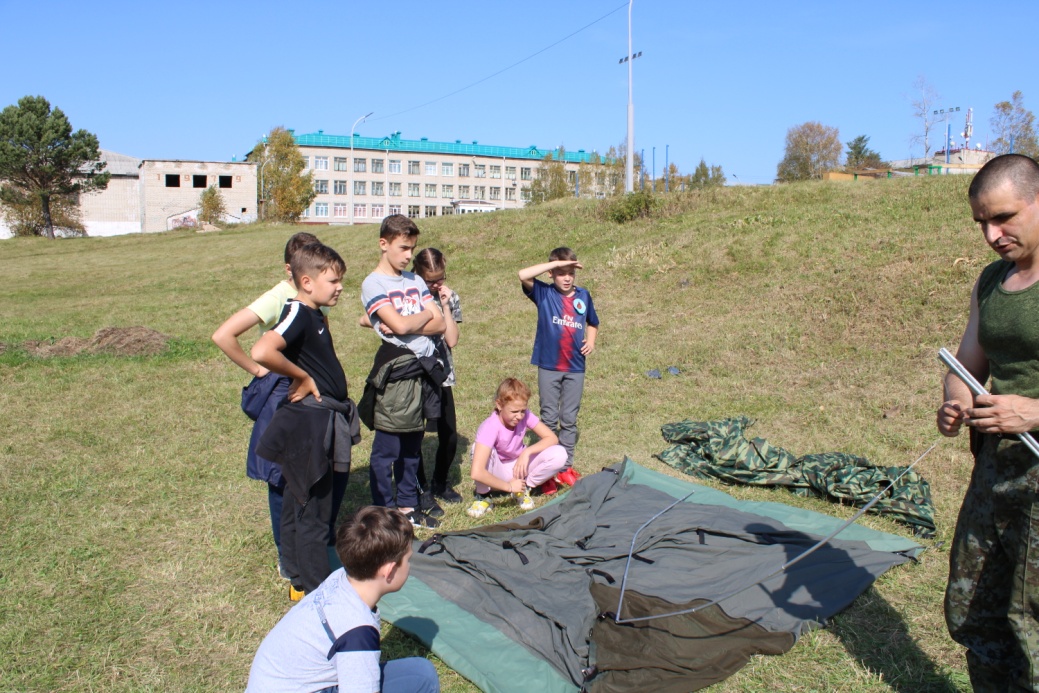 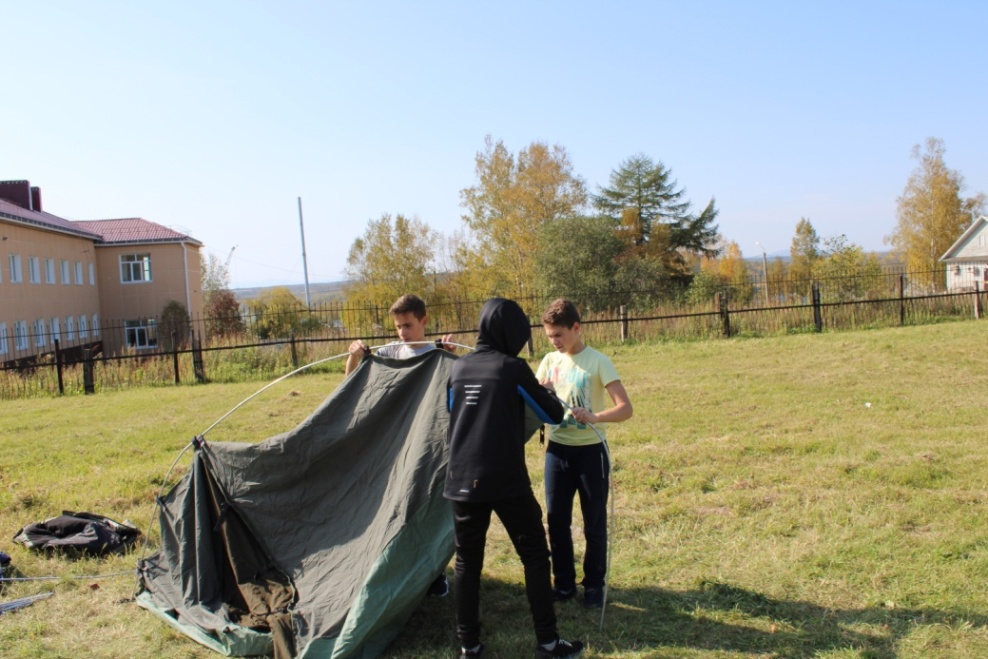 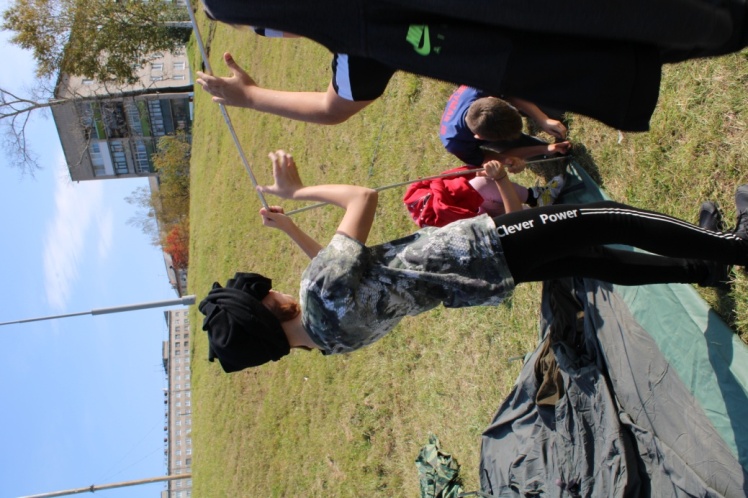 Юный топограф
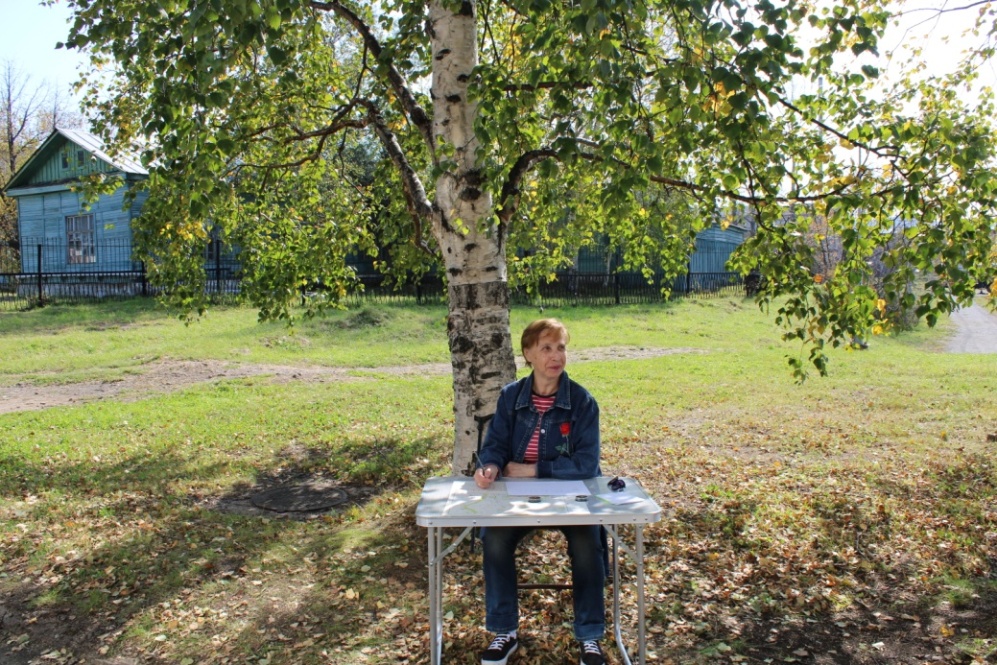 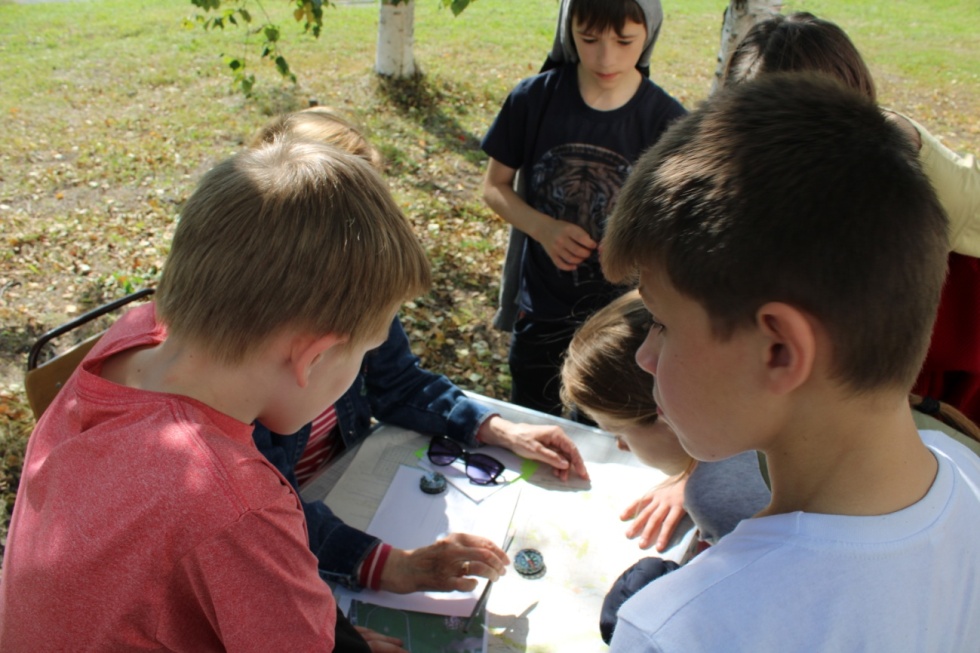 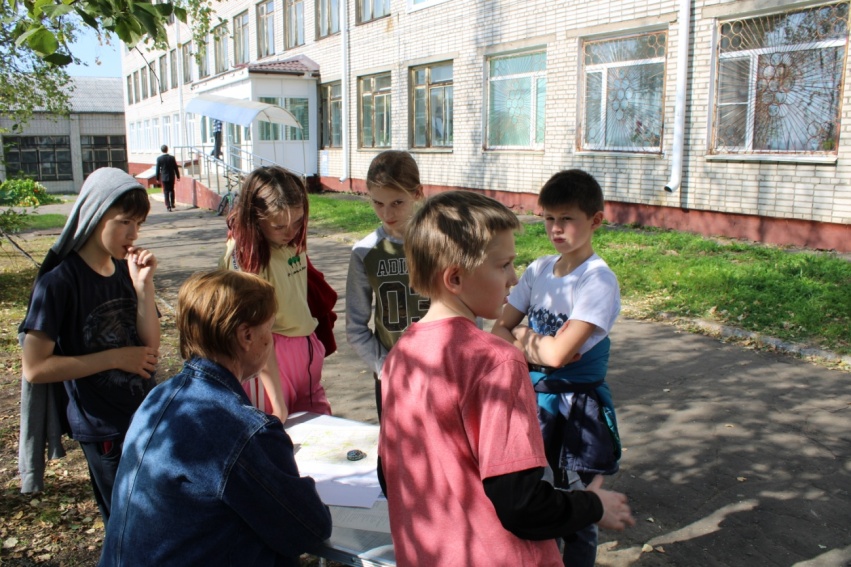 «Костер»
Сводный протокол